ДЕПАРТАМЕНТ ОБРАЗОВАНИЯ Г. МОСКВЫ 
ГОСУДАРСТВЕННОЕ  БЮДЖЕТНОЕ 
ОБРАЗОВАТЕЛЬНОЕ УЧРЕЖДЕНИЕ  
 
 «ШКОЛА № 587»
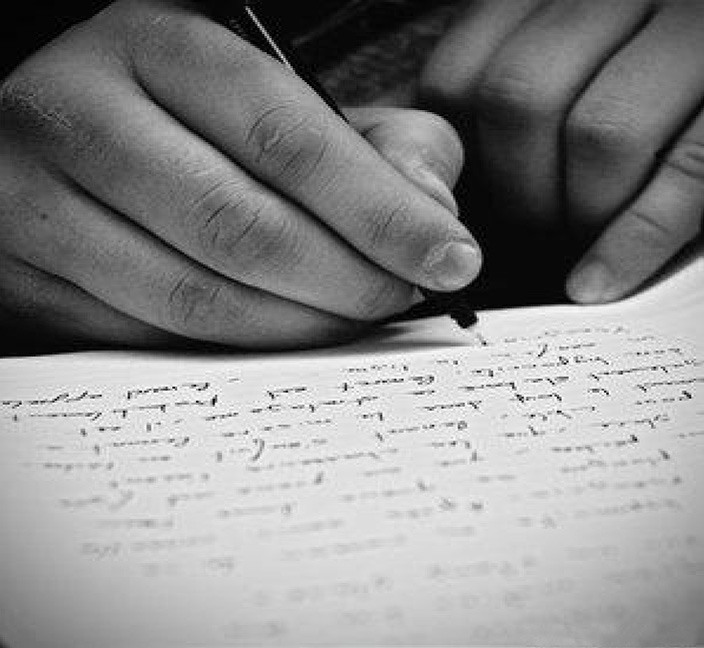 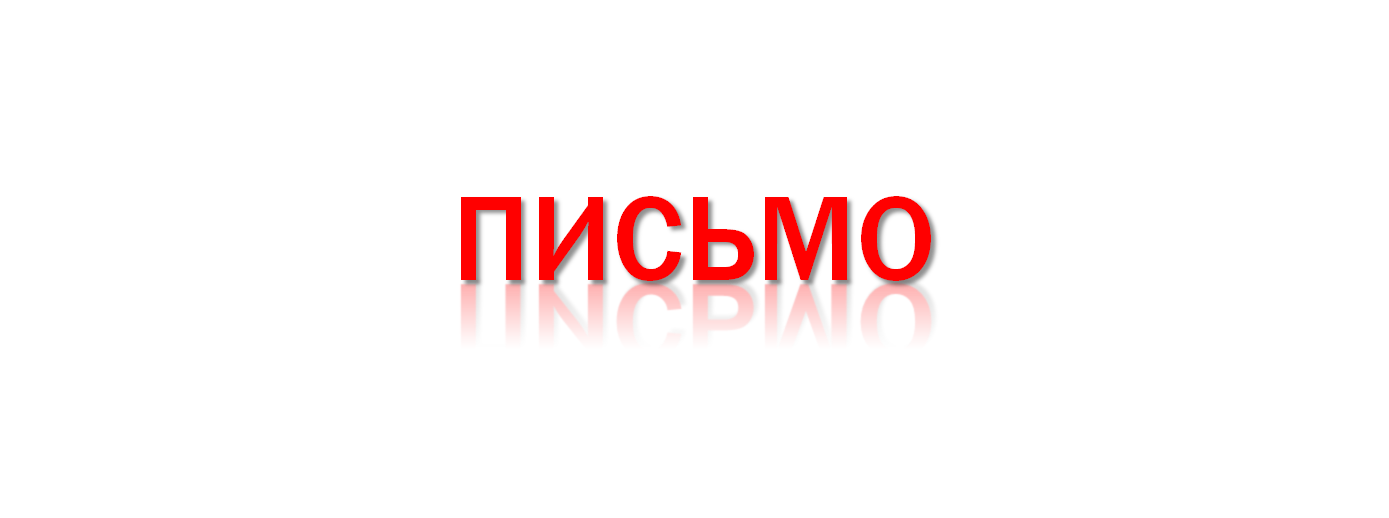 урок русского языка в 5 классе
Автор:
Дзюбенко Ольга Руслановна
учитель русского языка и литературы
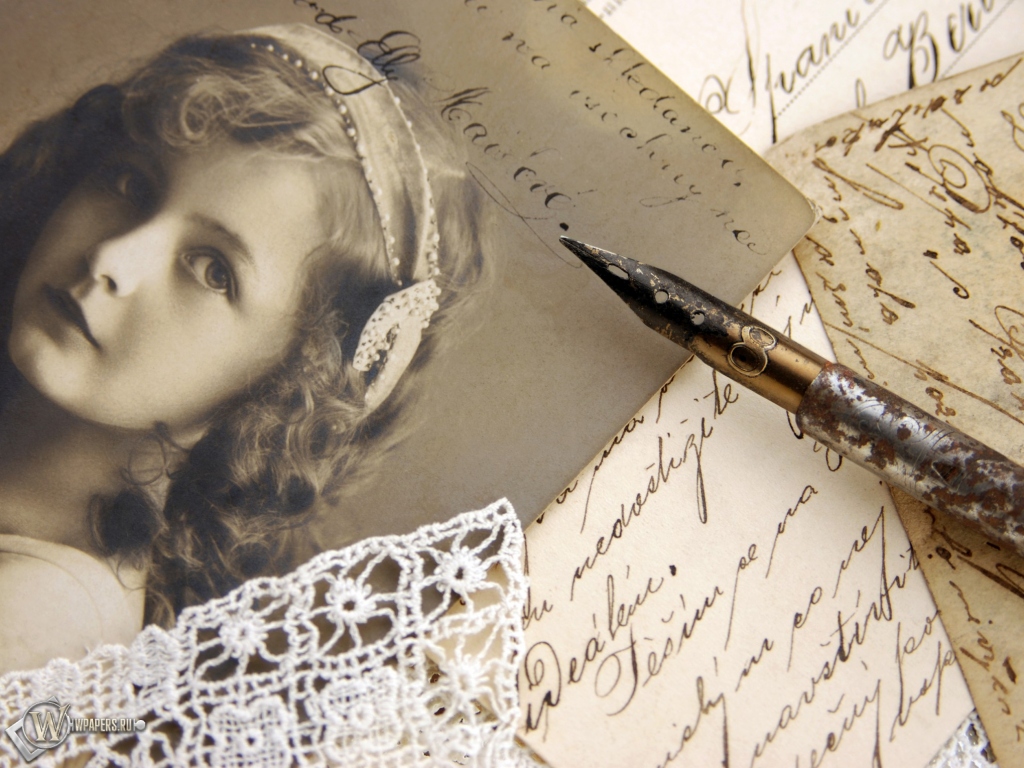 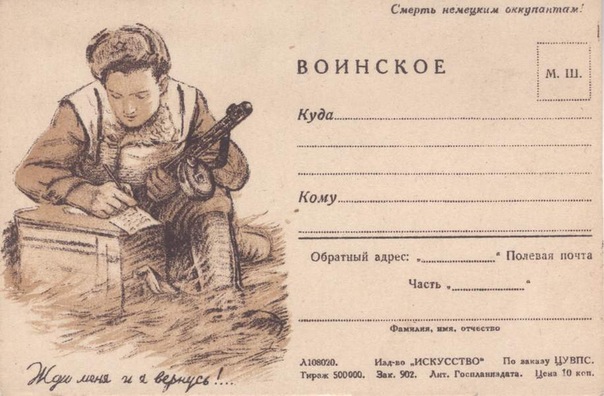 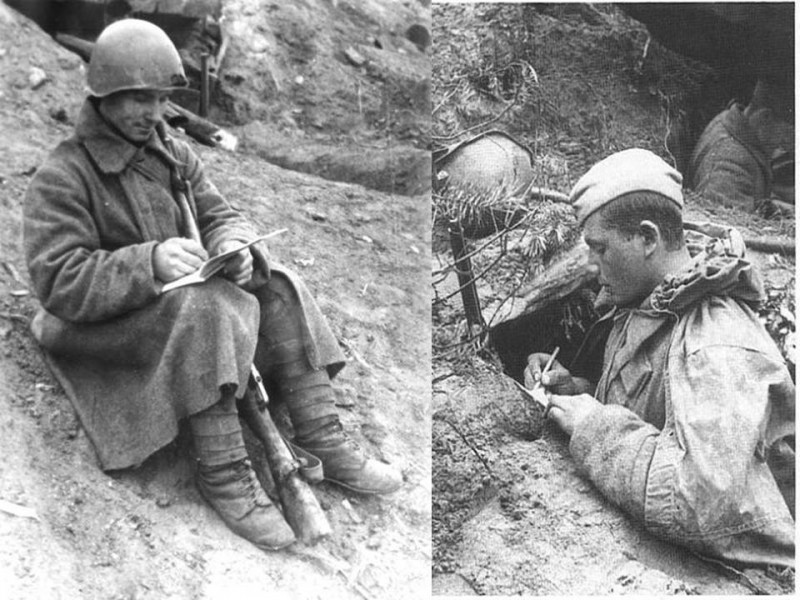 Письмо - написанный текст, посылаемый для сообщения чего-нибудь.
С. И.Ожегов.

Письмо – одно из основных средств связи между людьми, учреждениями, организациями.
Что нам поведает словарь?
?
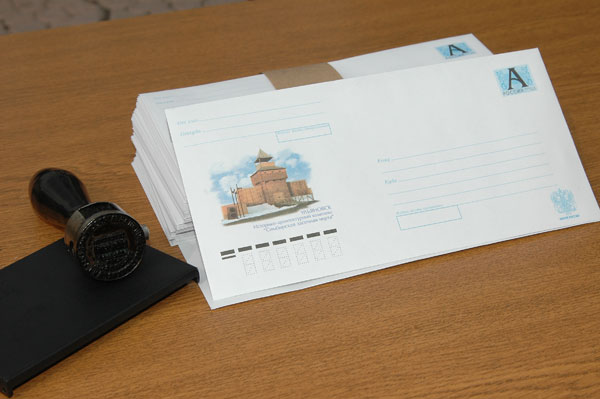 письма
деловые (служебные)
личные
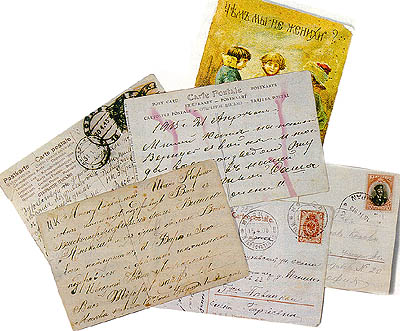 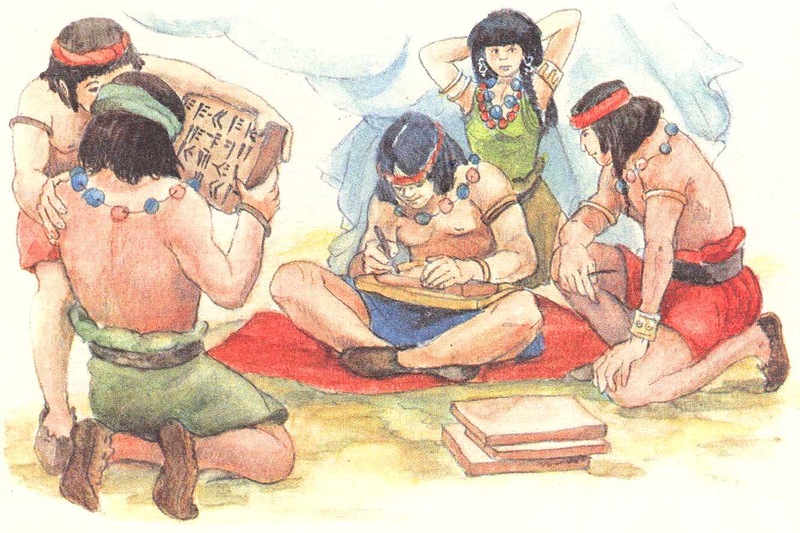 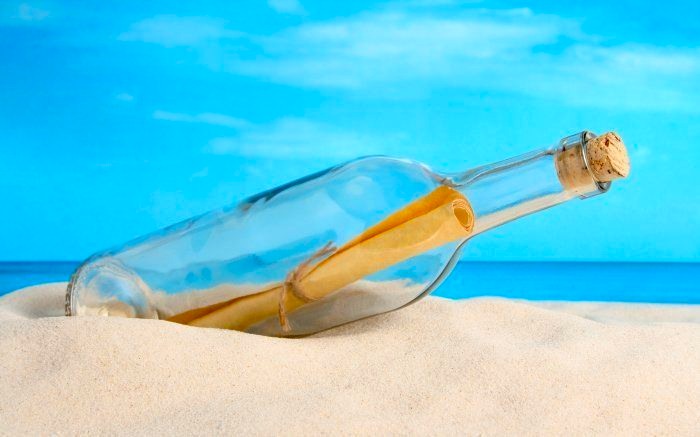 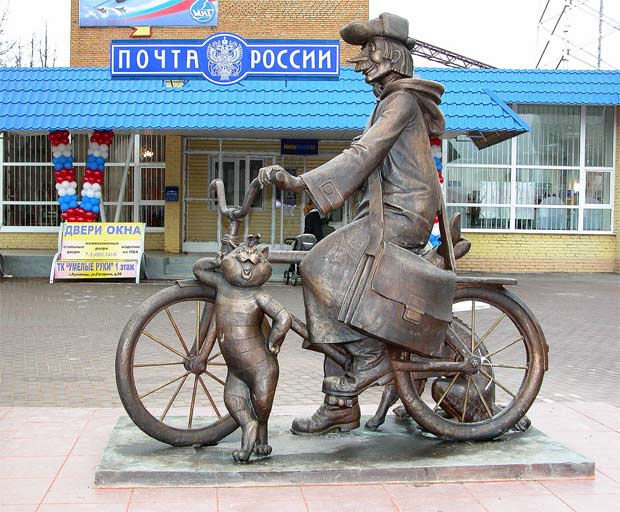 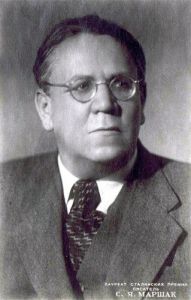 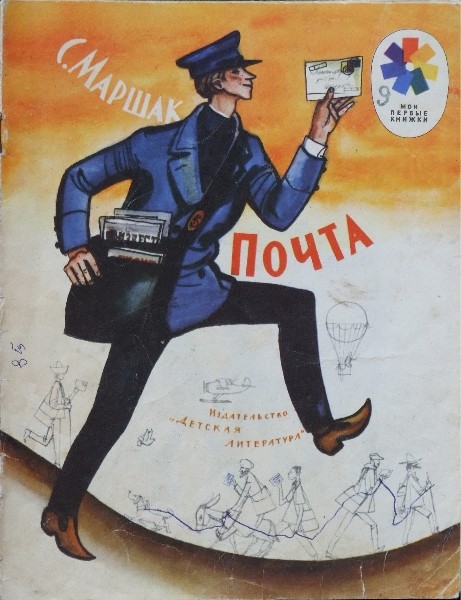 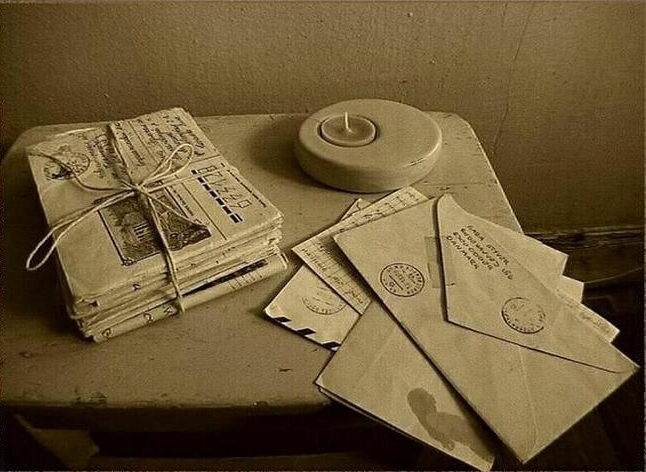 Любое письмо строится по определенной схеме:

Зачин.
Основная часть
Концовка.
В основной части содержится та информация, которой вы хотите поделиться с адресатом.
Концовка обычно содержит формулу прощения, употребления слов 
“До свидания”, “до встречи”, дату написания письма и вашу подпись.
Зачин обычно начинается с обращения к адресату.
Здравствуйте! 
Добрый день (вечер, утро)! 
Привет! 
Здорово! 
Приветствую вас! 
Рад  Вас приветствовать! 
Добро пожаловать! 
Моё почтение! 
Салют! 
Хэлло!
Приветик! 
Разрешите представиться… Меня зовут…
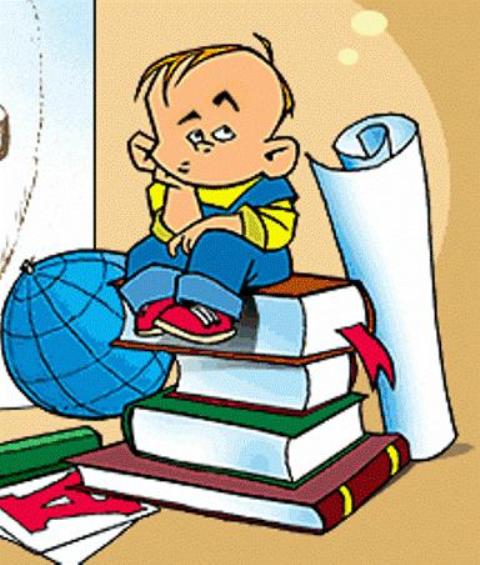 1. Письмо моей семье (маме, папе, бабушке, дедушке – можно в отдельности)

2. Письмо другу.

3. Письмо ветерану.
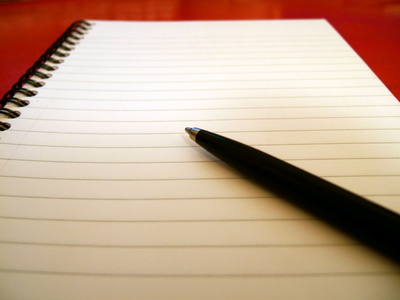 Сели мы писать письмо,Очень важное оно. Долго мы его писали И немножечко устали.Встанем, ручками встряхнем И немножко отдохнем. Пошагаем мы на месте И попрыгаем все вместе, Развороты вправо, влево. На носочках потянулись, Все друг к другу повернулись,Очень мило улыбнулись. Головою покачаем Раз и два, поприседаем И работу продолжаем!
Немного отдохнем…
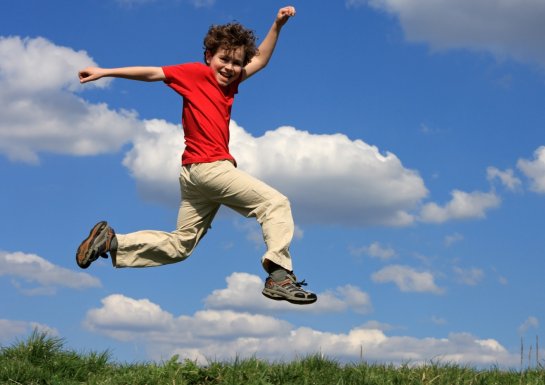 Слово “адрес” вошло в русский язык из французского (adresse) и обозначает надпись на письме, посылке, бандероли и т.п., указывающую получателя и место назначения. 

Адресат – нем.Adressat < фран.> – получатель, тот, кому адресовано письмо, посылка телеграмма и т.д.

Адресант – нем. Adressant <фр.> – отправитель, тот, кто отправляет письмо, посылку и т.д.
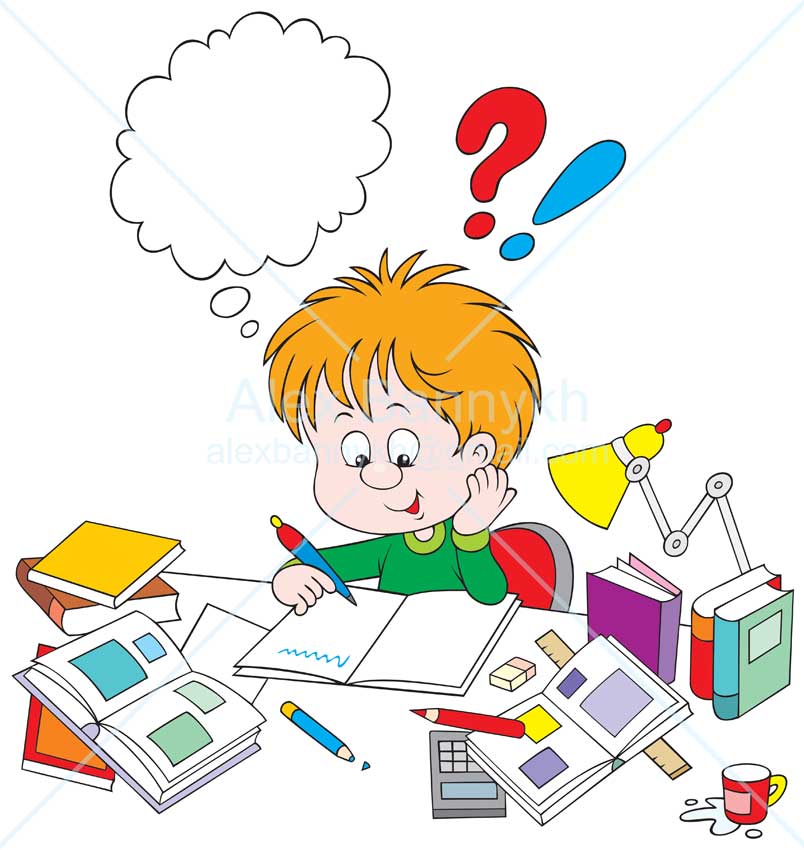 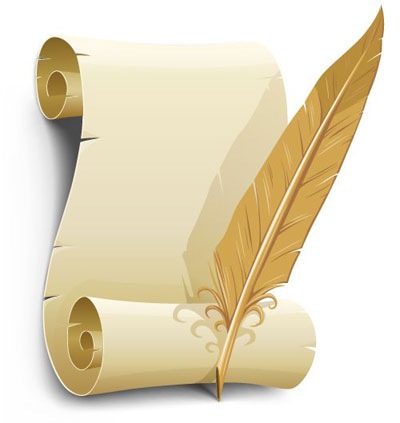 Адрес, адресат, адресант, индекс.
!
ПОЧТОВЫЕ ПРАВИЛА:

Писать грамотно, разборчиво, аккуратно.

Название города, поселка, областей, района и др. населенных пунктов в И.п.Ф.И.О. отправителя в И.п. Ф.И.О. получателя в Д.п.

Внизу пишется индекс предприятия связи 
(6 цифр - образец на конверте)
Учимся подписывать конверт
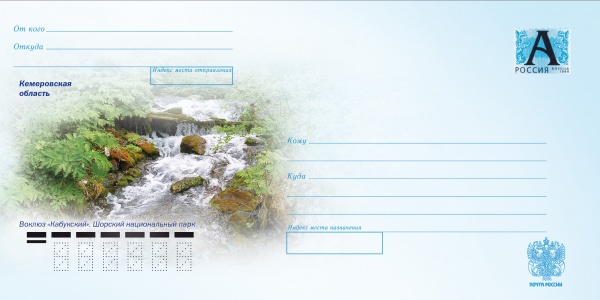 ОТ КОГО: Иванова Елена Петровна 

КОМУ: Дзюбенко Ольге Руслановне
Адрес отправителя:
______________________

Наш индекс:
121353

Адрес школы:

Можайское шоссе, 18/2
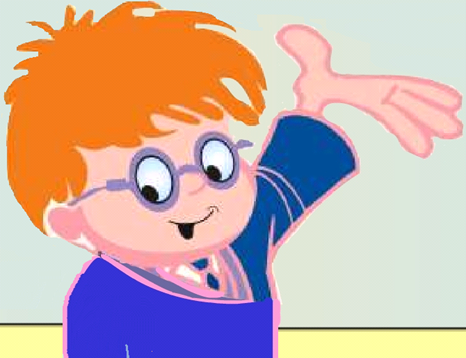 Домашнее задание:
написать письмо
В этом году Вы стали пятиклассниками. 
У вас новые учителя, появились новые предметы, изменились условия обучения. Поделитесь в письме своими впечатлениями. 
Какие трудности вы испытываете, в какой помощи нуждаетесь? 
Какие у вас пожелания, предложения?
Успехов вам!
Список использованной литературы:
Ладыженская Т.А. «Русский язык, 5 класс»
Львова С.И. «Уроки словесности» 5-9 классы
Маршак С.Я. «Почта»
Ресурсы интернета (иллюстрации, материалы)
Толковый словарь С.И. Ожегова, 26-е издание, изд. «ОНИКС» (пояснения слов и терминов)
Энциклопедия «Все обо всем»
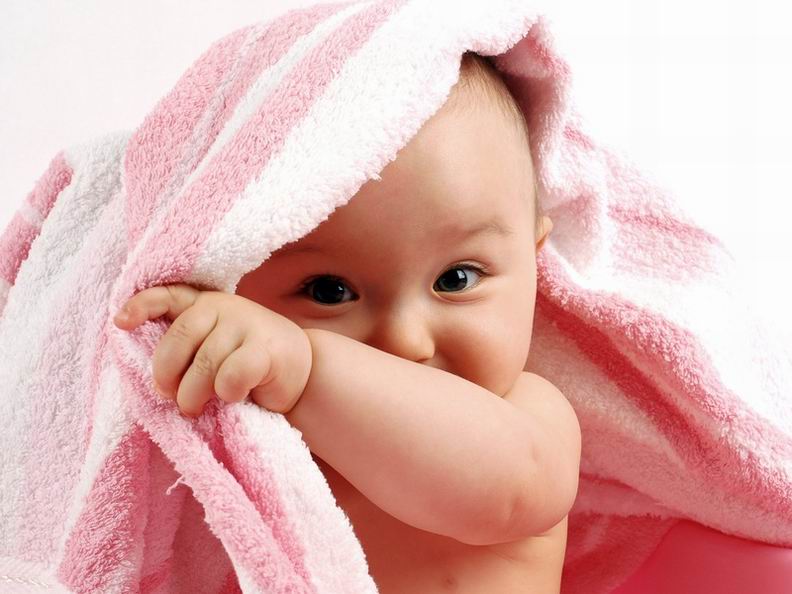 19